Effect of pre-hospital crushed prasugrel tablets in patients with STEMI planned for primary percutaneous coronary intervention
The COMPARE CRUSH trial
George J. Vlachojannis

on behalf of the COMPARE CRUSH Investigators
Disclosure
Speaker`s name: George Vlachojannis
☑ I have the following potential conflicts of interest to declare:
Receipt of grants / research supports: Daiichi Sankyo, MicroPort
Receipt of honoraria or consultation fees: Abbott, Terumo, AstraZeneca
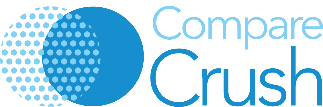 Background
Dual antiplatelet therapy consisting of aspirin and potent oral P2Y12 receptor inhibitor prasugrel or ticagrelor constitute the cornerstone of medical treatment of ST-segment elevation myocardial infarction and are critical in reducing intra- and post-procedural ischemic complications in patients undergoing pPCI 1
High platelet reactivity during the acute phase of myocardial infarction correlates with the extent of myocardial damage, suboptimal flow in the infarct-related artery after pPCI, and extent of microvascular obstruction 2-4
However, onset of platelet inhibition by oral P2Y12 antagonist in patients presenting with STEMI is delayed for several hours due to slow gastrointestinal absorption 5,6
Crushing tablets of the loading dose of P2Y12 inhibitors has been shown to increase bioavailability and to induce faster onset of platelet inhibition in STEMI patients 7,8
1 Capodanno D. et al, JACC 2018;72:2915-31
2 Frossard M. et al, Circulation 2004;110:1392-7
3 Aitmokhtar O. et al, Arch CV Dis. 2017;110:626-33
4 Zalewski J. et al, Kardiol Pol 2012;70:677-84
5 Heestermans A. et al, Thromb Res 2008; 122:776-81
6 Alexopoulos D. et al, Circ Cardiovasc Interv 2012;5:797-804
7 Parodi G. et al, JACC 2015; 65:511-2
8 Rollini F. et al, JACC 2016; 67:1994-2004
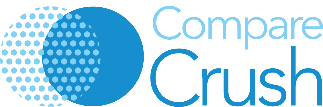 Objective
To assess efficacy of pre-hospital administration of crushed tablets of a loading dose of prasugrel 
in improving markers of coronary reperfusion
in STEMI patients planned for primary PCI
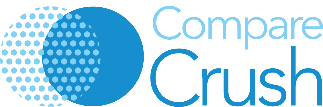 COMPARE CRUSH Study design
Prospective, multicenter, randomized-controlled trial
STEMI patients with symptom onset ≤6 hours planned for primary PCI
In the ambulance
Aspirin, heparin
Prasugrel 60mg
Crushed tablets
1:1 randomization
2 interventional centers of Rotterdam / NL Enrollment Nov 2017 – Feb 2020
Prasugrel 60mg
Integral tablets
Transfer to PCI center
Primary PCI
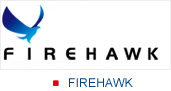 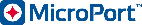 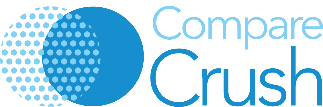 COMPARE CRUSH Study Population
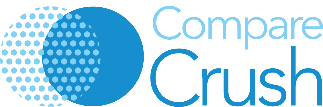 Study Endpoints
Independent Primary Endpoints: 
TIMI 3 flow in the infarct-related artery at first angiography 
≥70% ST-segment resolution 1 hour after primary PCI
Key Secondary Endpoints: 
Platelet Reactivity Assessment (VerifyNow™)
Clinical outcomes death, MI, urgent revascularization, stent thrombosis
Safety endpoint - Bleeding events TIMI major or BARC ≥3
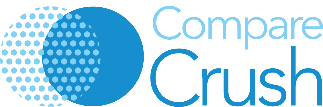 Sample Size Estimation
Total sample size: 674 patients
1 Montalescot G. et al N Engl J Med 2014; 371:1016-1027
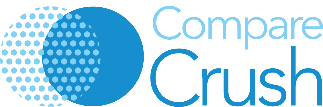 Trial Organization
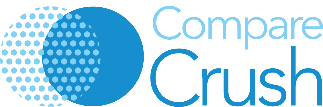 Patient Flowchart
1669 patients were considered for enrolment between Nov 2017 and March 2020 in the region of Rotterdam / the Netherlands
Ineligible n=942
Reasons for exclusion:
No FMC with ambulance       n=462
Presented with OHCA           n=134
Subacute presentation            n=55
Medical history CVA/TIA         n=52
Unstable clinical situation       n=39
Chronic OAC use                    n=24
Nausea/vomiting                     n=14
Neurological symptoms            n=9
Other reasons                       n=153
727 patients were randomized
369 patients received 60mg of 
CRUSHED prasugrel loading dose
358 patients received 60mg of 
INTEGRAL prasugrel loading dose
33 no IC
25 no STEMI
15 no IC
21 no STEMI
333 patients entered the modified ITT
300 patients entered the modified ITT
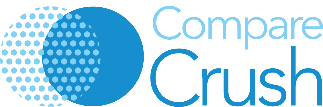 Baseline characteristics
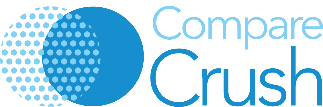 Procedural characteristics
* ≥ 50% stenosis in a non-infarct-related artery
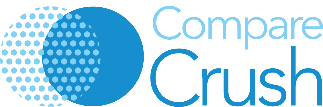 Time metrics
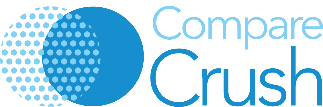 Primary endpoint
TIMI 3 flow in the infarct-related artery (IRA) at first angiography
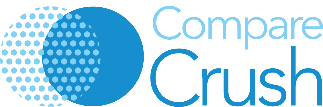 Primary endpoint
Complete ST-segment resolution (STR) 1 hour post-pPCI
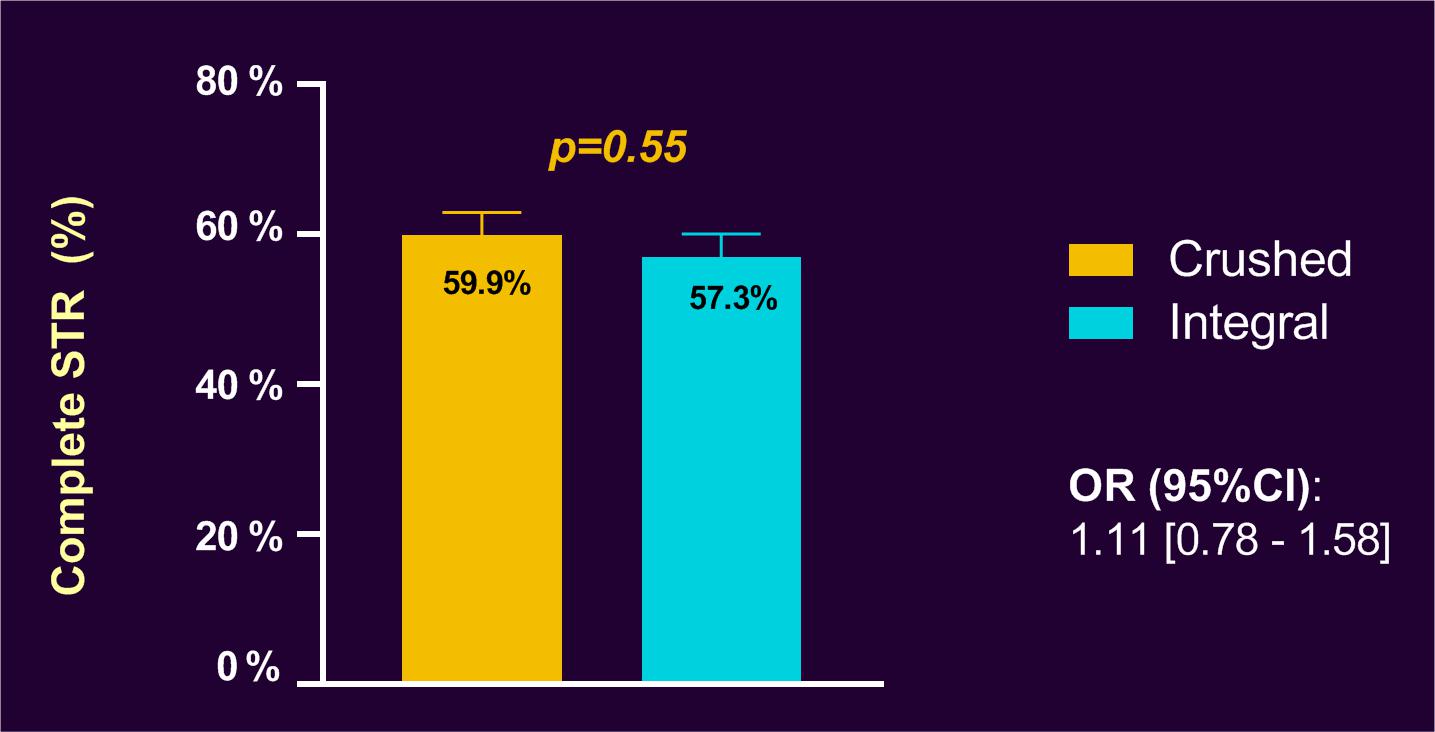 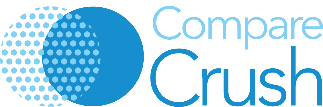 Key secondary endpoints
Platelet reactivity at the beginning of pPCI
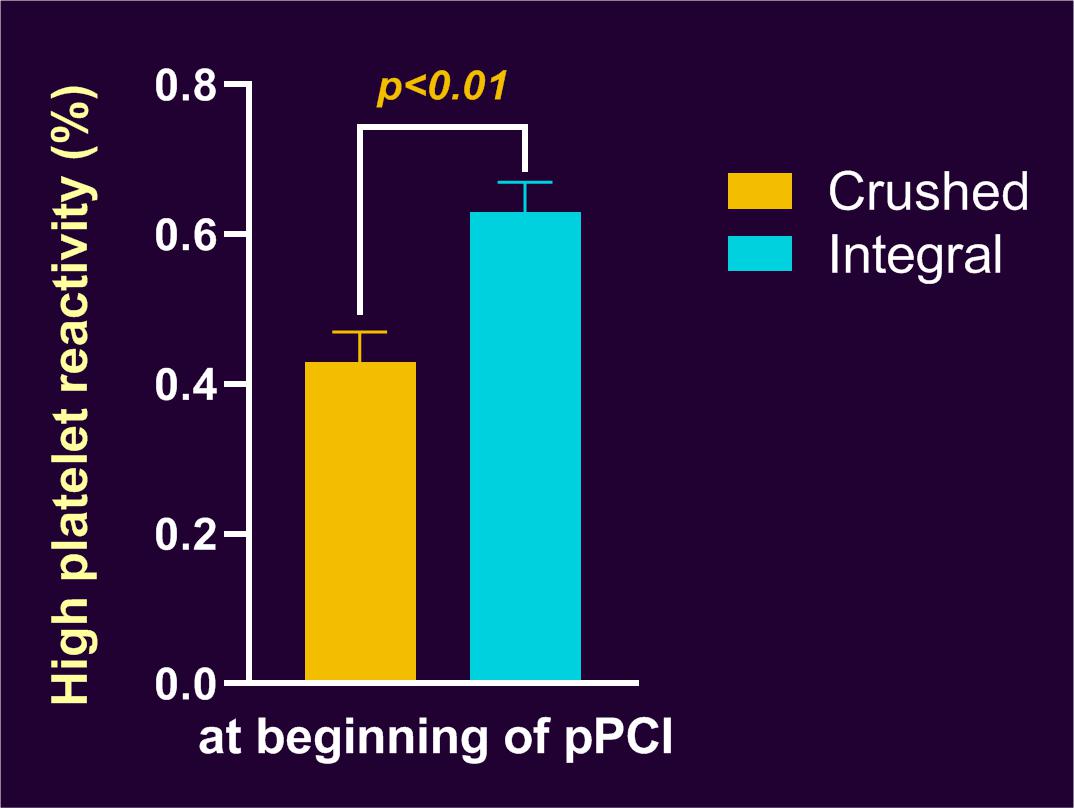 Median time between study treatment– beginning pPCI  45 [34 – 57] minutes
High platelet reactivity is defined as P2Y12 reactivity units >208
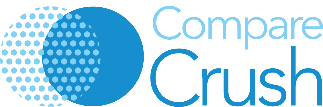 Key secondary endpoints
Clinical outcomes at 30 days
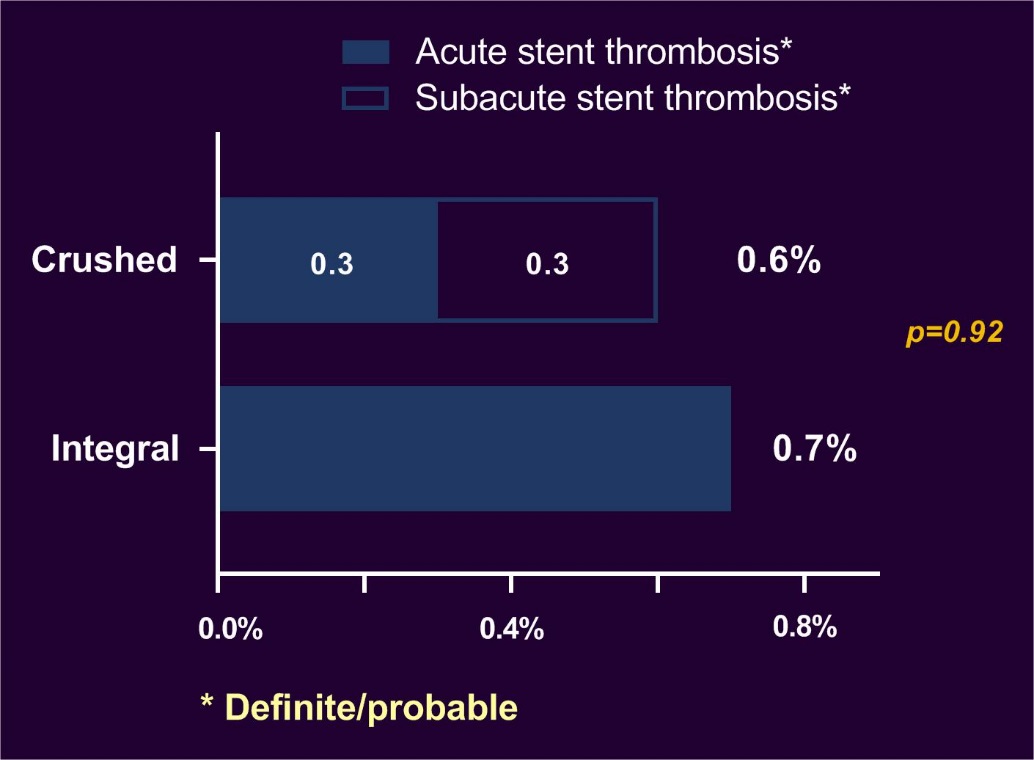 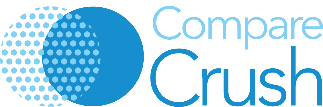 Key secondary endpoints
Safety analysis – bleeding events (48 hours)
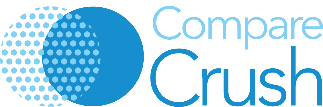 Subgroup analysis
TIMI 3 flow in the infarct-related artery at first angiography
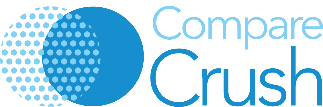 Subgroup analysis
Complete ST-segment resolution 1h post-pPCI
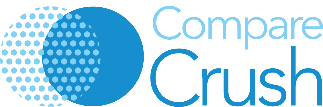 Limitations
These results must be interpreted in the context of a robust STEMI network including short intervals between FMC and pPCI and might not reflect routine practice around the world
This study was neither blinded nor placebo-controlled
However, angiographic and electrocardiographic analysis and clinical endpoints were assessed by a blinded and independent core laboratory and clinical event committee, respectively
Trial was not powered for low frequency 2° endpoints (e.g. ST, MI, death)
Powered for angio- and electrocardiographic markers of coronary reperfusion
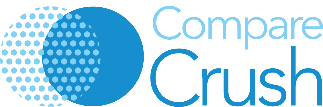 Conclusion
Pre-hospital administration of crushed tablets of prasugrel loading dose in STEMI patients planned for pPCI does not improve TIMI 3 flow in the IRA at first angiography, or ST-segment resolution at 1 hour post-PCI
These findings hold in spite of the fact that crushed tablets of prasugrel lead to more potent platelet inhibition compared with integral tablets
Whether faster and more potent antiplatelet therapy can improve coronary reperfusion in contemporary STEMI treatment regimen warrants further investigation
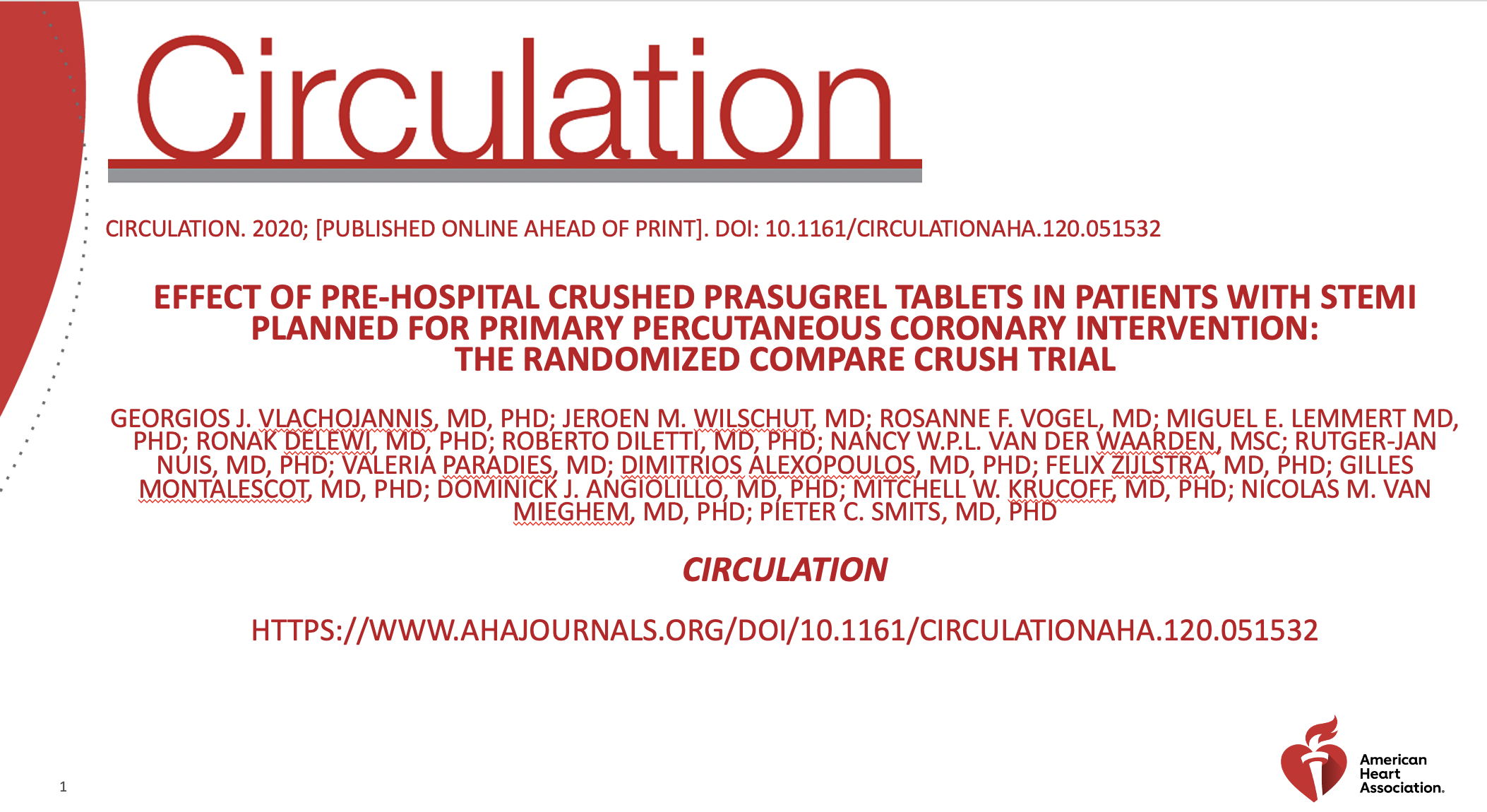 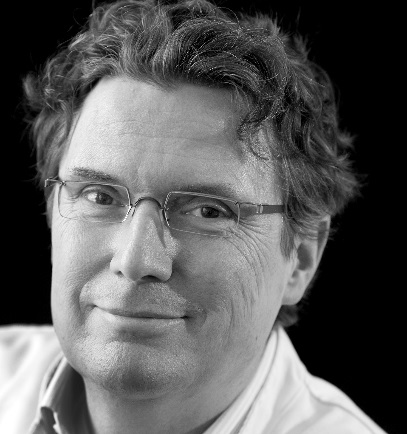 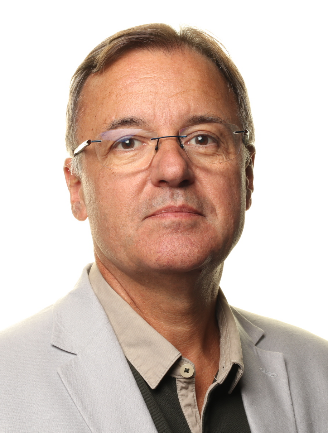 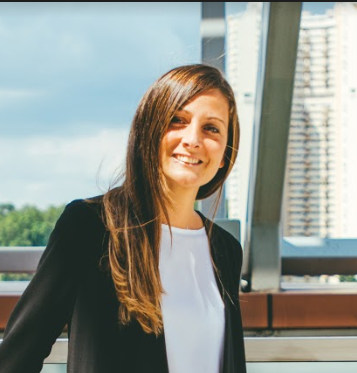 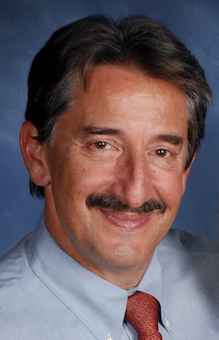 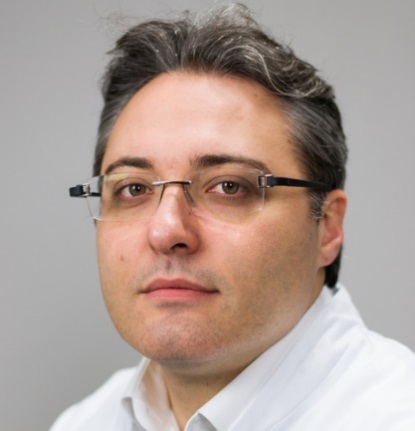 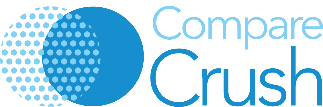 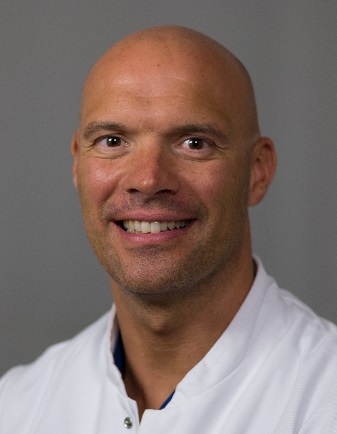 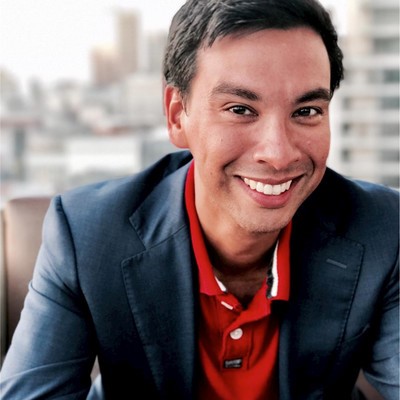 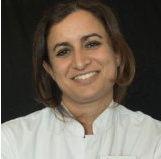 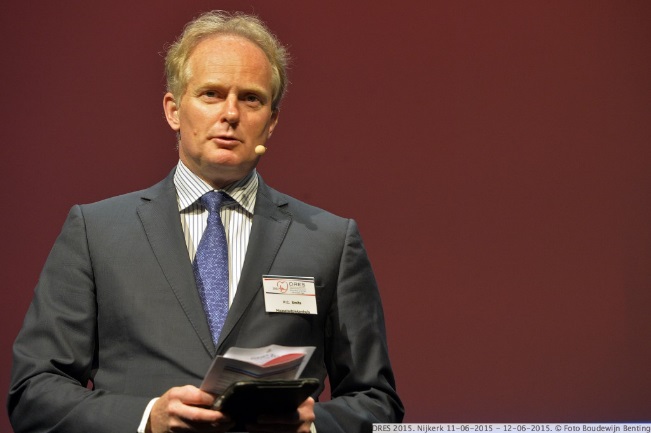 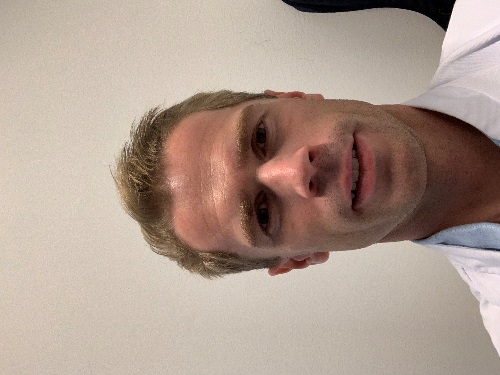 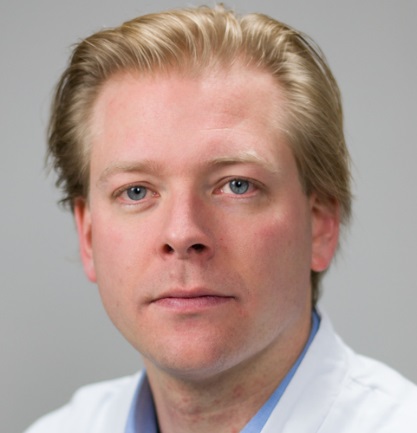 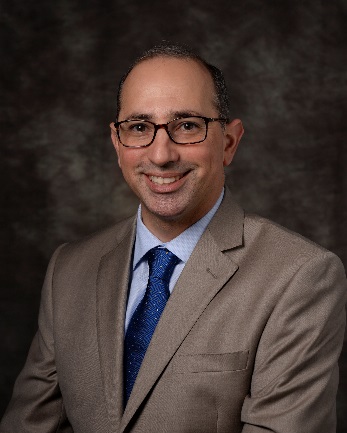 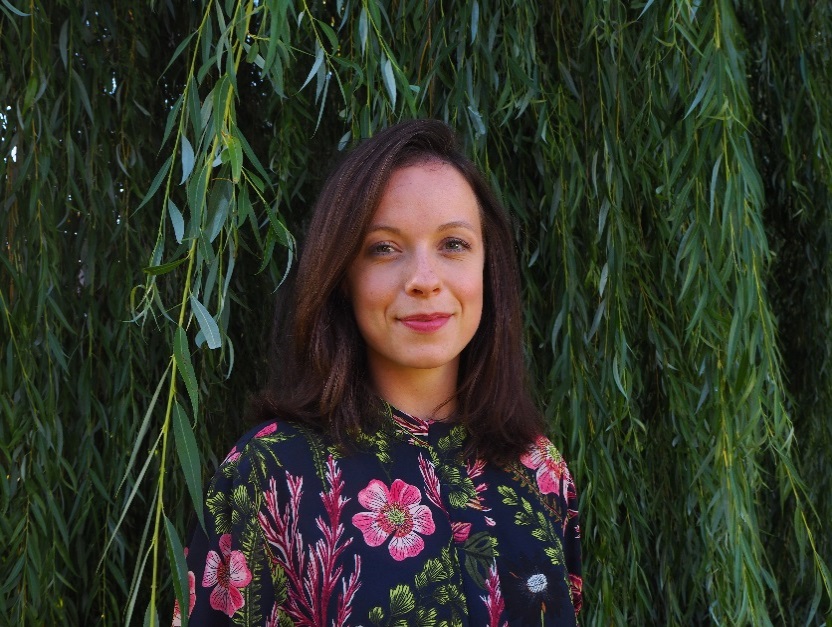 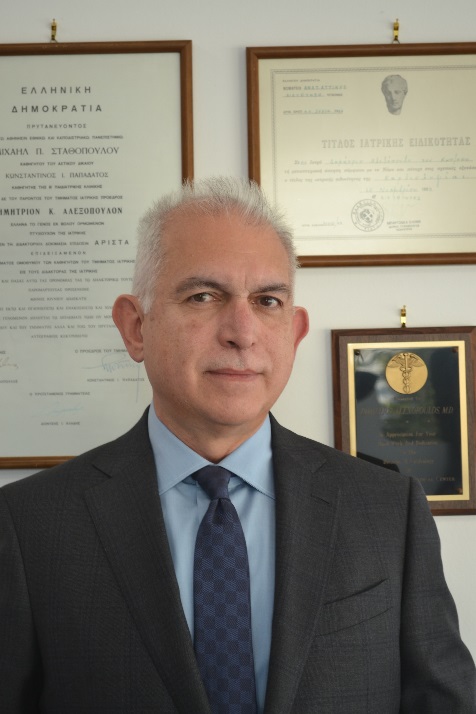 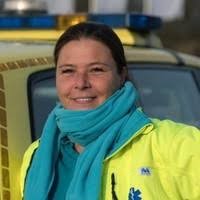